Gateshead and South Tyneside LPC
Substance Misuse Update for Community Pharmacy Providers in Gateshead and South Tyneside

29th April 2024
[Speaker Notes: LPC t o do initial introductions/ formalities re the evening -  5mins]
Substance Misuse Update for Community Pharmacy Providers in Gateshead and South Tyneside
Agenda:
Key Headline data regarding substance misuse 
Drug Related Deaths; The Coroner’s viewpoint
Synthetic drugs: Nitazines
Naloxone
Brief intervention: alcohol
Lived experiences

Breakout groups: Local commissioning issues/ discussion
Gateshead Recovery Partnership
South Tyneside Adult Recovery Service
[Speaker Notes: Sue – happy to present this section]
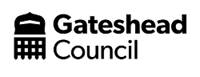 Substance MisuseKey Headline Data
Gateshead & South Tyneside
Julia Sharp; Gateshead 
Julie Connaughton; South Tyneside
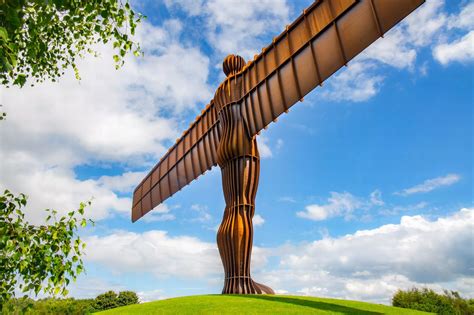 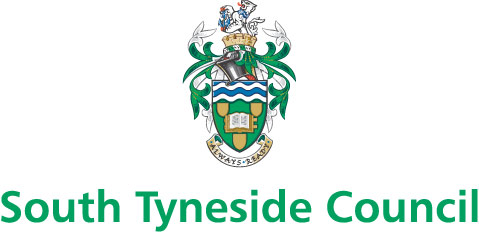 [Speaker Notes: Julie and Julia to present this section  – 10mins in total]
ONS: Drug Related Deaths
ONS: Drug Related Deaths
Number of deaths related to drug misuse 2020-22

Newcastle: 106
Gateshead: 71
South Tyneside: 45
North Tyneside: 56
Sunderland: 67
Northumberland: 39
Prevalence and unmet need
NDTMS: Adults in treatment - Gateshead
NDTMS: Young people in treatment -Gateshead
NDTMS: Young people in treatment - GatesheadAlcohol and other Substances
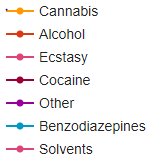 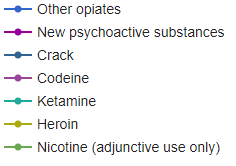 Northumbria Police Data: Drug Related Deaths
Suspected DRDs
9.2% increase force-wide
Increases in South Tyneside, Sunderland and Newcastle
Decrease in Gateshead
Stable rates in Northumberland and North Tyneside
Extra misadventure notes:
92% showed evidence of poly drug use
Reduction in illicit benzodiazepine detected in toxicology: 32% in 2021, 34% in 2022, 17% in 2023
Drug Related Deaths – Coroner’s update
Cocaine, Diazepam, Pregabalin
Early 20’s to 50’s
Some (most) cases multiple drugs present
56 deaths positive tox
Prescence of other drugs but Cocaine primary cause 
Rise in synthetic benzos, e.g. bromazolam
Not ‘typical’
Because not cause
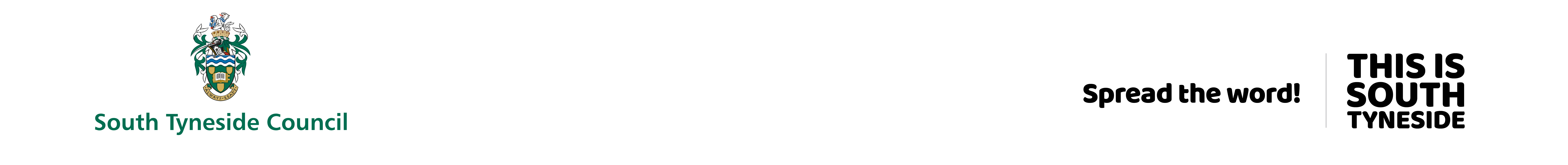 Individual placement & Support  (IPS)
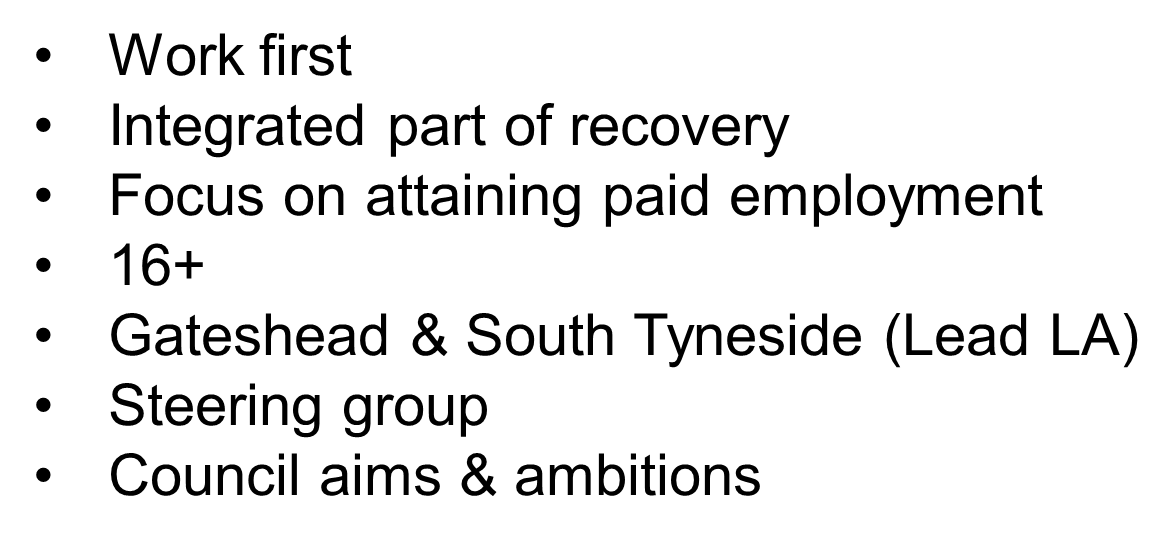 Individual placement & Support (IPS)
100+ job starts
Attainment
Sustainment
Supported
Engagement
New Synthetic Opioids (NSOs) Training
A clear and present danger
Sarah Beat – Service Manager, Gateshead Recovery Partnership
Purpose of Session
Understand ‘new’ drugs entering/changing the drug market

Recognise the context and impact of these changes 

Learn ways to support people who may encounter new substances
What are Nitazenes?
Nitazenes are synthetic opioids - laboratory-produced drugs which act on the same receptors in the brain as morphine and heroin.
In the UK, nitazenes have been detected in other substances sold as other opioids, like heroin and oxycodone; benzodiazepines, like diazepam; cocaine and cannabis products.
 Some nitazenes are x1000 stronger than heroin, so people who use them inadvertently – even in small amounts – are at high risk of overdose.
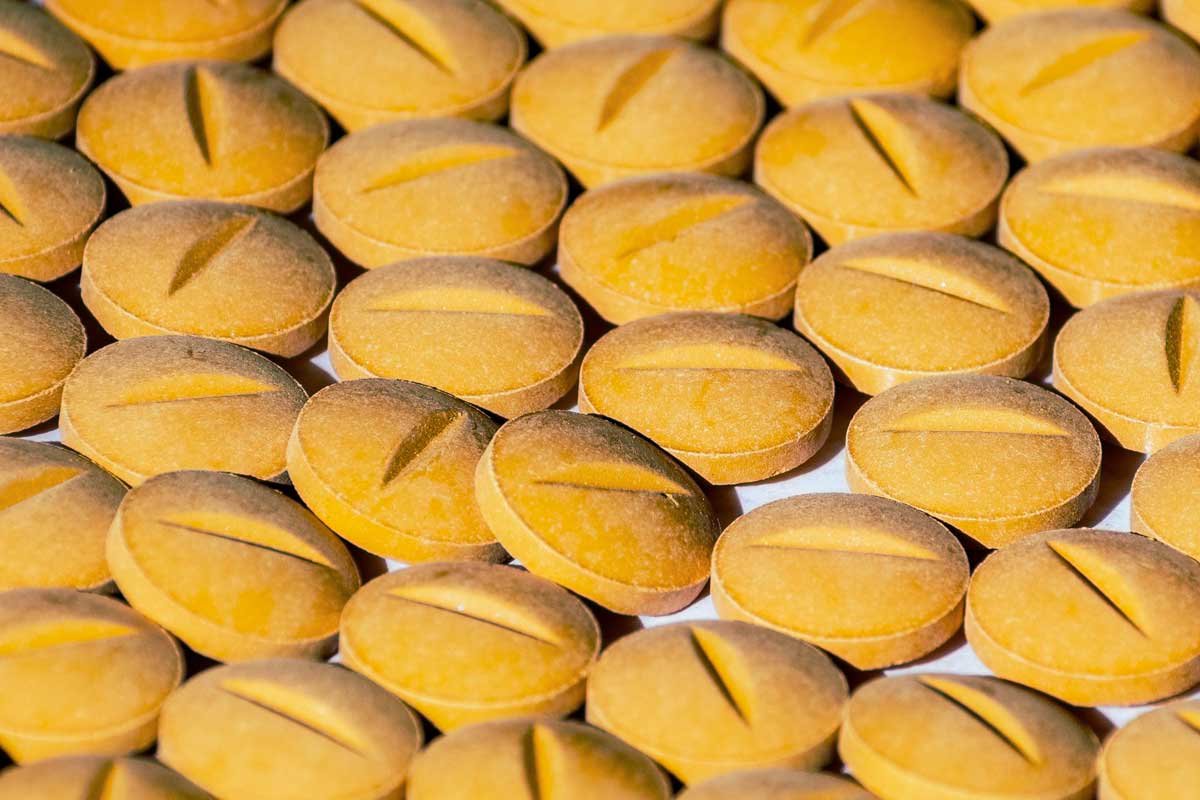 How are they used?
Nitazenes are being used adulterant in the UK illicit supply, not as a drug of choice
NSOs are mainly being seen in illicit opiates
NSOs have also been found in a range of non-opiate drugs
People who use drugs are unknowingly taking NSOs sold as something else
NSOs are sometimes used as a cutting agent 
Self-Test strips are available for Nitazenes, Xylazine and Fentanyl
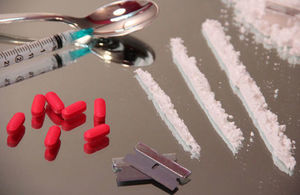 What is the context?
4,907 drug-poisoning deaths registered in 2022. 1% increase on 2021.

Highest rates in those aged 40 to 49 years, a decrease for males and an increase for females.

Novel Opioids related deaths has increased from 3 to 39, registered in 2022, so won’t account for recent nitazenes deaths in 2023/24.
This represents a growing Public Health Crisis & the highest number ever reported since records began in 1993.
The ONS report of drug poisoning deaths registered in 2022 in England and Wales (released 19/12/2023).
[Speaker Notes: Among males, there were 114.3 drug-poisoning deaths registered per million, compared with 55.8 deaths per million among females (1,667 deaths). Overall, a decrease for males and an increase for females.
next]
How is the drug market changing?
Increased levels of fatal overdose in 2023 and large clusters of NFO early 2024

Increased reports of higher prevalence of New Synthetic Opiates (NSOs) , in both opiate and non-opiate illicit supply (wedinos) 

Research: (ALCIS, WHO, David Mansfield) shows sustained issue

Intel from NCA/Border Force/Customs; seizures, cutting agents and availability 

Heroin decreased in purity  

Using unmet need data, we can see the potential for increased referral rates for structured treatment
How is the drug market changing?
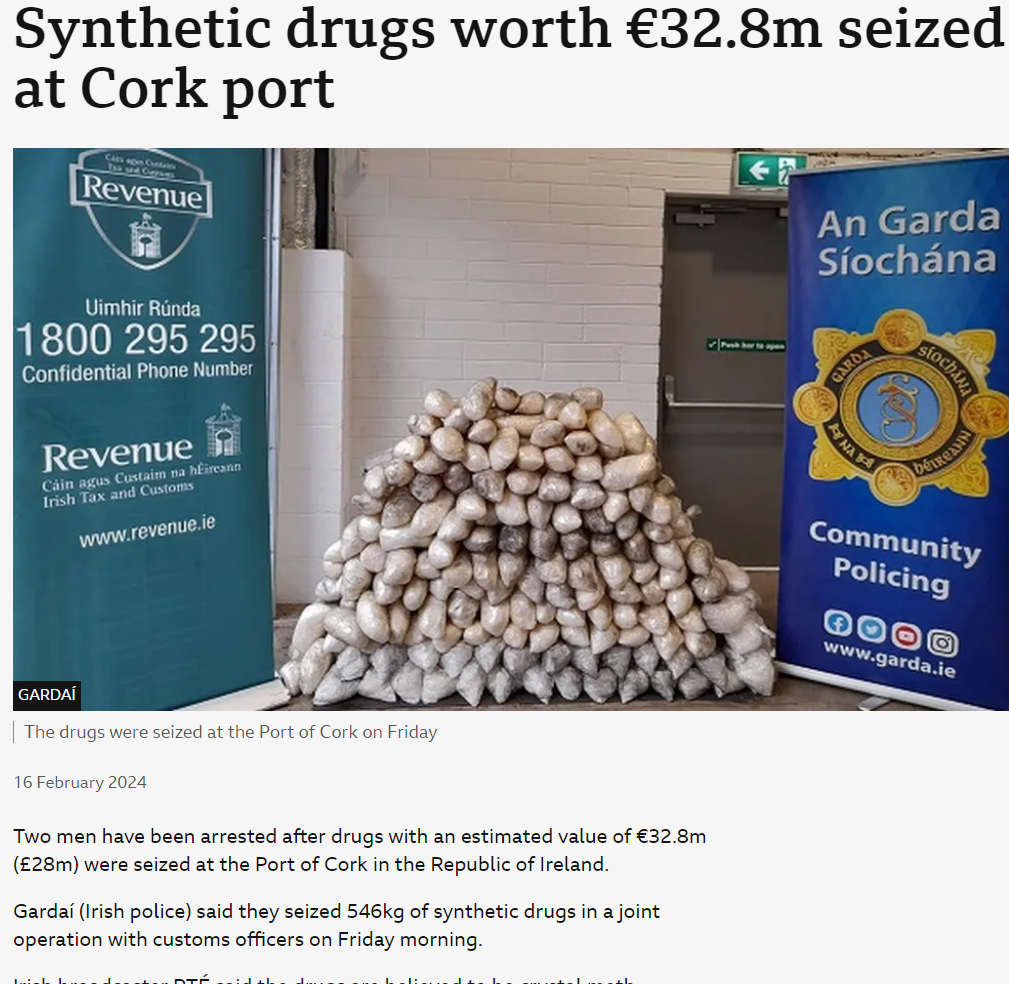 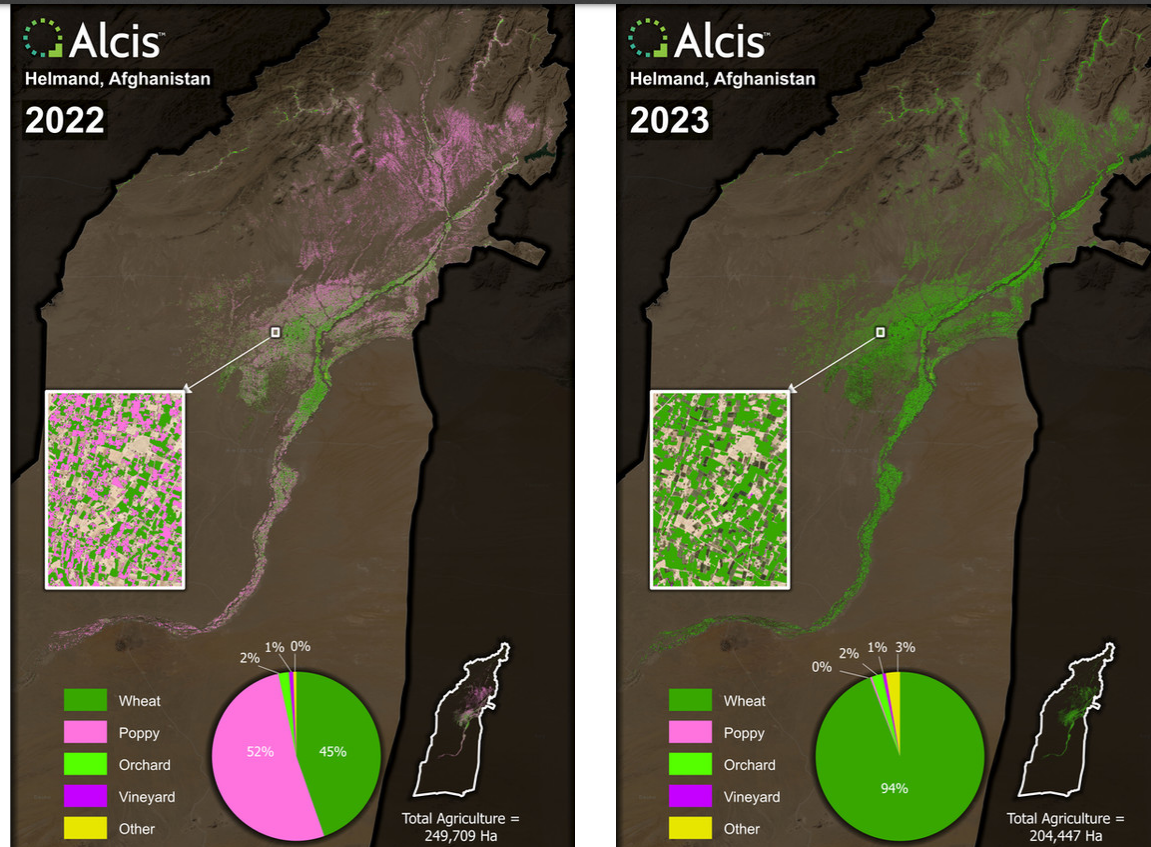 What is the scale of the problem?
Unfortunately, we don’t know the scale of the problem.

Most laboratories don’t routinely test for novel or uncommonly used drugs. 

Deaths recorded as related to heroin or other common drugs might also have taken Nitazenes or other substances which have gone undetected.

Xylazine and Fentanyl are also a risk and are present to some extent in the drug supply

Currently, National Crime Agency don’t see new routes/supply coming into Europe from South America
‘September 2024’?
We may see the following for September 2024 

Heroin will either:
Not be available 
Heavily cut with NSOs 
Too expensive for many people who use drugs  

Based on 2023 OD stats & North American experience, overdoses will continue to increase in this environment. 

Based on levels of Heroin and Crack use this puts 300,000 people at risk 

Failed on drug strategy targets on preventing 1000 DRDs.
Who is at most risk?
Long-term heroin users (highest number of NFO/deaths) who use alone (60% fatal OD when people use alone) 

People in treatment using on top = approx. 11,400 (22.5%)

Non-opiate users exposed to Nitazenes and not prepared for the risks 

People who use drugs and are not in treatment
What are we looking to do at GRP?
Development of NSO ‘Comms Planning’ (such as this) 
 
Services to use NSO guidance to carry out ‘desktop’ exercise to stress test NSO guidance in service  

Research Team to provide support to capture learning from Level 3 areas 

Organisational ‘Level 4’ response to be developed

Feedback into ‘organisational health check’ space 

NSO guidance amendment for Homelessness/Street Outreach services

Drug Strategy Ops Forum to be used to collate intelligence
How can we prepare/ plan?
What must services do?
Maximise the opportunities of engaging new people not in treatment

Increase and promote conversations about optimised dosing 

Increase the distribution & carriage of naloxone

Provide route transition interventions to PWID

Make sure we are giving Harm Reduction advice, making every contact matter
Naloxone
Barbara Rowan Programme Lead – Substance Misuse, Public Health Team, Gateshead Council
[Speaker Notes: Barbara – 5 mins (and 5 mins IBC alcohol)]
Naloxone
Naloxone is an emergency antidote to opioid overdose. In the event of a suspected opioid overdose naloxone can temporarily reverse the life-threatening effects of an overdose of opioids such as depressed breathing. Naloxone begins working within a few minutes however it only works for a short period of time, approximately 20 – 30 minutes. After that, a person can go into a state of overdose again, which is why it is important to call for emergency help straight away.
Naloxone itself has no psychoactive properties and so has no intoxicating effects or misuse potential.

With drug-related deaths continuing to increase, there continues to be a national focus on increasing the availability of naloxone. The 2021 RPS report Improving care, reducing harm, and preventing death in People Who Use Drugs: Naloxone to be available from every community pharmacy for supply to people who use drugs.
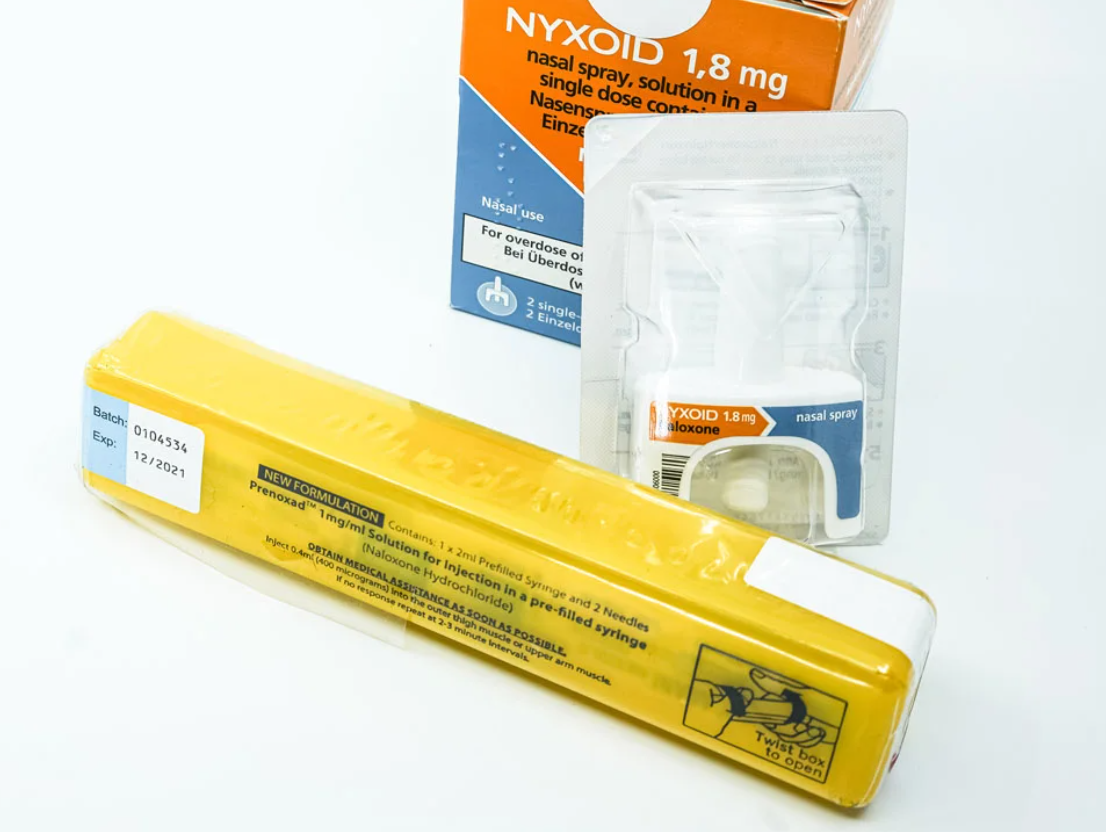 Naloxone 1mg/ml solution for injection in a pre-filled syringe (Prenoxad®)
Yellow plastic box containing 1 x 2ml pre-filled syringe containing 1mg/ml solution and 2 x needles

Indicated for adults and adolescents aged ≥16 years old

Dose: give one dose (400 micrograms) intramuscularly into the outer thigh muscle or upper arm muscle. Dose can be repeated every 2–3 minutes depending on response to treatment. 
One Syringe contains a total of five x 0.4ml doses.
Naloxone 1.8mg nasal spray (Nyxoid®)
2 single-dose nasal sprays
Indicated for adults and adolescents aged ≥14 years old
Dose: 1.8mg administered into one nostril (one nasal spray); if no response second dose should be given after 2-3 minutes; if response to first dose, but relapses into respiratory depression, administer second dose immediately
The importance of naloxone is apparent, with evidence showing an association between administration of naloxone and a reduction of opioid overdose-related deaths.
There has been an increase in the number of people who have been administered naloxone over the last ten years. 
Pharmacies are a key provider of take-home naloxone, and a UK agreement on the specific role of community pharmacies in distributing naloxone promotes collaborative working across the United Kingdom.
Evidence suggests that the supply of take-home naloxone on release from prison is fragmented across the UK, with only a small proportion of opioid-dependent prison leavers currently being provided with naloxone, even though studies find that a high percentage of these people would willingly accept take-home naloxone upon prison release.
There are multiple police service pilot programmes across the UK which currently deliver intranasal naloxone (Nyxoid) as a more convenient method as opposed to intramuscular devices.
 Naloxone (Prenoxad) injection, take home kits will be available via participating pharmacies in Gateshead.
Widening the availability of naloxone
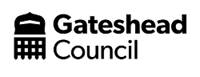 Naloxone Distribution from Pharmacies
Gateshead Participating Pharmacies
What we aim to achieve, supplying naloxone (Prenoxad) from pharmacies is:
REDUCTION IN DRUG RELATED DEATHS.
INCREASED KNOWLEDGE AND UNDERSTANDING OF NALOXONE IN RELATION TO PREVENTION OF OPIOID OVERDOSE.
INCREASED PROVISION OF NALOXONE IN THE LOCAL COMMUNITY.
Within the specification for naloxone supply via Gateshead pharmacies, is Prenoxad pre-filled injection take home kits are the identified product for distribution.
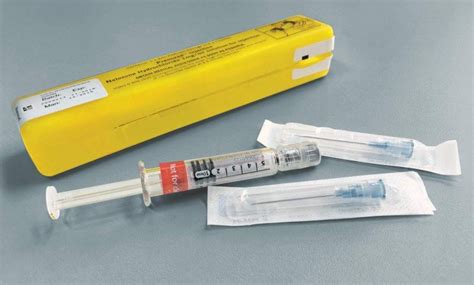 Who can be supplied naloxone (Prenoxad)
Person requesting naloxone is over 18 and resides in Gateshead and is either:

A person currently or has a history of using opioids
A carer, family member or friend who is liable to be on hand in the event of an overdose.
If the person is under 18 years and requesting Naloxone. Consider signposting to Positive Futures
Under the Regulations, it is legal for a drug service to provide a family member / friend / carer of an opioid user with naloxone without the express permission of the individual who is using the opioid, if it is being supplied to save life in an emergency.
Training for the supply of Naloxone
Training
 All pharmacists and registered technicians providing the service of naloxone (Prenoxad) supply have completed the training specified within the service specification before supplying any person with naloxone (Prenoxad).
All pharmacy staff providing re-supplies have completed the training specified in the service specification before supplying any person with naloxone (Prenoxad).
They will keep up to date with guidance / service changes (via information circulated on PharmOutcomes) and cascade this to other members of staff providing the service.

All information and links to  required training Schedule 1 – sect 3.
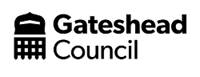 Identification and Brief Advice (IBA) Alcohol  Pharmacies
Gateshead Participating Pharmacies
Alcohol Related Hospital Admissions 21/22 
Gateshead has the 10th highest rate of alcohol specific admission to hospital in England and the 4th highest in the North East.  

Gateshead is significantly higher than the North East average and is also significantly higher than the England average with an average for Gateshead of 1106 per 100,000 population.  

Alcohol Deaths:
In 2020, 1 in 3 of all alcohol specific deaths occurred in the most deprived 20% of the population, widening health inequalities. 

In, 2021 there were 20,970 alcohol related deaths in England, this is a rate of 38.5 per 100,000 population.

The mortality rate in the North East region was 50.4 per 100,000 population. 
In Gateshead, the mortality rate was 44.8 per 100,000 population.

Mortality from chronic liver disease (all ages) 17/19: 
Overall mortality from liver disease in Gateshead is 18.3 per 100,000 population, compared to a NE rate of 18.7 and the England rate of 12.2
Evidence shows 24% of adults regularly drink over the recommended low risk guidelines.
Alcohol misuse is the biggest risk factor for premature death, ill health, and disability
amongst the 15–49-year-olds in the UK. Alcohol specific death rates in the UK are highest
amongst 55–64-year-olds.

People who drink alcohol may not be aware of alcohol consumption guidelines, or that they
are drinking over the recommended low-risk amount. They may not know of the risks
associated with higher alcohol intake or misuse of alcohol. Due to this, people who may
benefit from an intervention to reduce alcohol-related harms will likely not present at a
treatment service or other healthcare provider to seek support for their alcohol use. 

The Cochrane Collaboration review (2007) shows substantial evidence for the effectiveness
of Brief advice for excessive drinkers in primary healthcare settings. Around 20-30% of
patients who routinely present in Primary Care are estimated to be hazardous or harmful
drinkers. Brief advice can reduce weekly drinking by between 13%-34%.
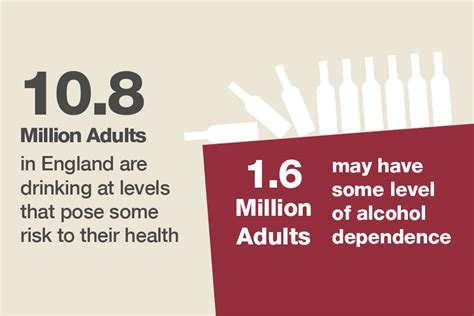 Health Harms
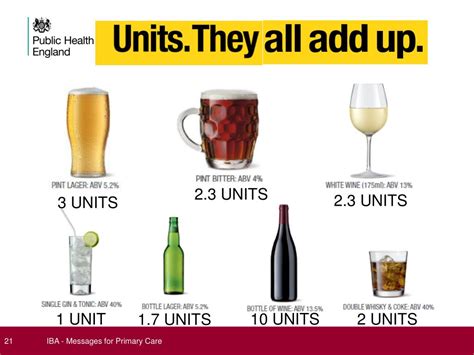 Robust evidence-base of more than 60 controlled trials over 30 years, show that simple structured feedback and motivational advice lasting a few minutes is effective in reducing health risks from alcohol including hypertension, coronary heart disease, mouth, throat and breast cancers and many other conditions. Recipients reduce their alcohol intake by an average of 15% which will return a net saving to the health and social care system.

Community pharmacies are more likely than many other healthcare providers to see people who drink more than the recommended amounts of alcohol and can work in collaboration with substance misuse services to increase the opportunity to identify people drinking at increasing and high-risk levels and deliver interventions to reduce alcohol related harms.
“ A short, evidence-based, structured conversation about alcohol consumption to  motivate and support the individual to think about and/or plan a change in their drinking behaviour in order to reduce their consumption.”
What is an Alcohol Identification & Brief Advice (IBA)?
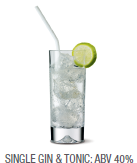 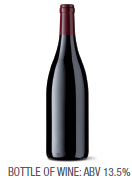 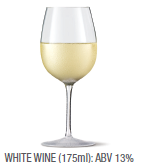 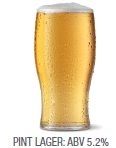 How much impact can YOU really have ?
The Numbers Needed to Treat (NNT) for Alcohol Brief Interventions = 8
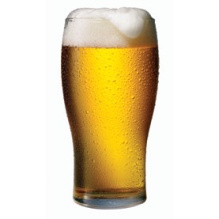 The average reduction in alcohol consumption (per week) equates to 4-5 units

Kaner et al (2009) Effectiveness of brief alcohol interventions in primary care populations (review)
Raistrick et al (2006 ) Review of the effectiveness of treatment for alcohol problems.
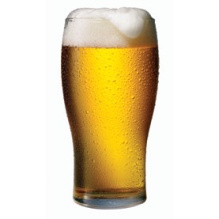 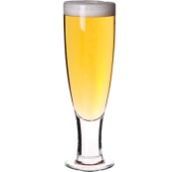 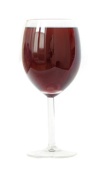 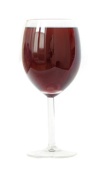 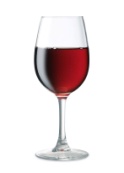 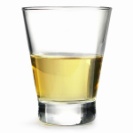 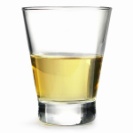 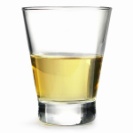 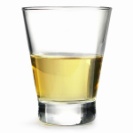 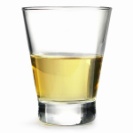 Gateshead Specific
Gateshead pharmacies can sign up to deliver Alcohol IBA.
Payment claims are outlined in the specification.
Provider to screen using Alcohol Screening Tool (Audit Appendix 1 in the specification.)
The alcohol screening and brief advice to be delivered by a competently trained member of the pharmacy team. ( this does not need to be the pharmacist )
Not included are those accessing alcohol advice via an NHS health check. These are funded through a different contract.
IBA  can be undertaken opportunistically or to align with national campaigns such as those promoted by Balance.
Alcohol IBA Learning resources
These resource links can be accessed within the Alcohol IBA Pharmacy Specification – Section 3, Service Delivery. 3.11

Health Education England - alcohol identification and brief advice
 RCGP – Learning; Alcohol Management in Primary Care
 https://www.e-lfh.org.uk/programmes/making-every-contact-count/
 https://www.cppe.ac.uk/gateway/alcohol

Alcohol Users Disorders Identification TEST (Audit)  Appendix 1.
Alcohol IBA Pathway – Appendix 2 (includes when to claim payment)
Lived experiences
Amanda Walton : Lived Experience speaker for Gateshead 


Cocaine anonymous
[Speaker Notes: 2 speakers -  15 minutes each
Awaiting confirmation from LPC re names for CA]
Any questions?
[Speaker Notes: If no time -  these can be picked up in the informal discussions with the local teams?]
Local commissioning issues:
Local commissioning teams:
 Gateshead
Gateshead council; Barbara Rowan and Julia Sharp
Gateshead Recovery Programme (GRP): Sarah Beat

South Tyneside
South Tyneside  Council:  Julie Connaughton and Paula Philips
South Tyneside Adult Recovery Service (STARS); Mel Scott
[Speaker Notes: Group to divide up -  about 40 mins for discussions]